Технология. 10 класс. Раздел "Информационные технологии"
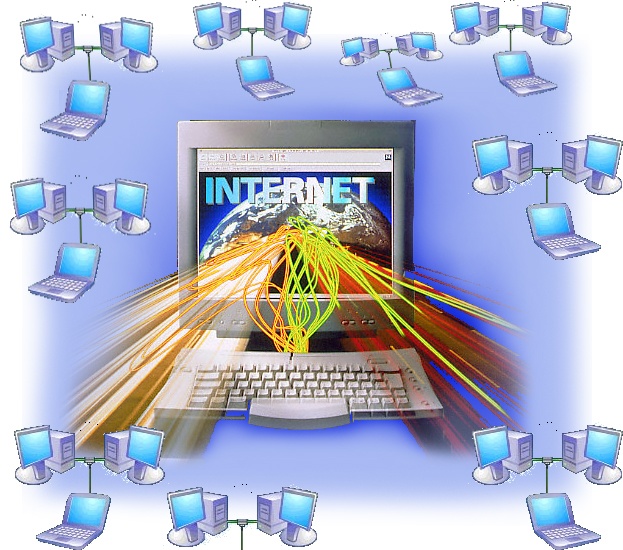 Основы Интернет-технологий
Технология. 10 класс. Раздел "Информационные технологии"
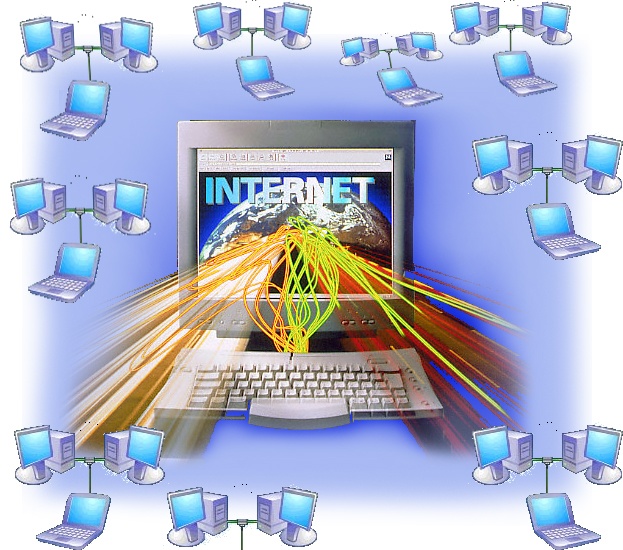 Человек без общения – что птица без крыльев
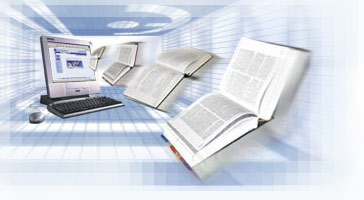 Технология. 10 класс. Раздел "Информационные технологии"
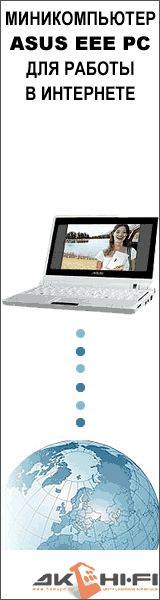 Интернет:  определение, отличие от традиционных сетей, значение
Информационные и коммуникационные услуги Интернет
Интернет как глобальная сеть
Аппаратное устройство Интернет
Технология "клиент-сервер"
Подключение к Интернет. Услуги провайдера, оплата
Подключение к Интернет: выделенное и коммутируемое
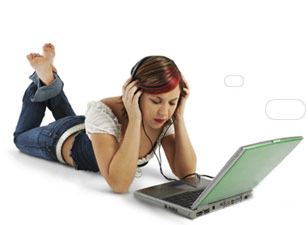 Способы подключения к Интернет
Программное подключение к Интернет
Содержание
Интернет разрушает созданные расстоянием преграды, соединяя людей как друг с другом,  так и   с разными информационными ресурсами. 

Не выходя из дома, можно побывать в удалённых уголках Земли, быстро найти любую интересующую информацию, совершить покупки или пообщаться с друзьями даже из самых отдалённых уголков планеты...
Понятие и структура web-документа, сайта.             Навигация  в  WWW
 Программа просмотра web-страниц.                       Понятие, функции web-клиента и web-сервера
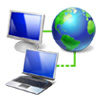 Интернет: определения
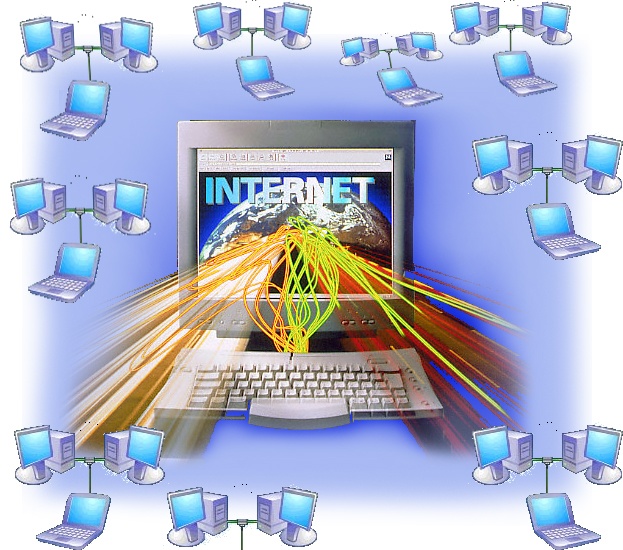 Интернет – это объединение десятков тысяч локальных сетей, разбросанных по всему миру, предназначенных для передачи данных от одного компьютера к другому. 

Интернет – единая сеть, способная передавать информа-цию из любой точки земного шара в любую другую.
Отличие Интернет от традиционных сетей: сеть не имеет официального владельца. Это добровольная ассоциация разных сетей. Есть только организации, координирующие регистрацию новых пользователей в сети.
Тех. сторону организации сети контролирует Федеральный сетевой совет (FNC), который 24.10.1995 принял определение термина "Интернет":
Internet  – это глобальная компьютерная система, которая:
  логически взаимосвязана пространством глобальных уникальных адресов (каждый компьютер, подключаемый к сети имеет свой уникальный адрес); 
  способна поддерживать коммуникации (обмен информацией); 
  обеспечивает работу высокоуровневых сервисов (служб), например, WWW, электронная почта, телеконференции, разговоры в сети и др.
Содержание
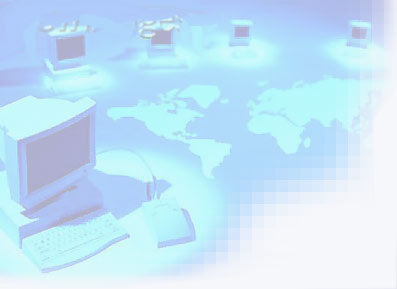 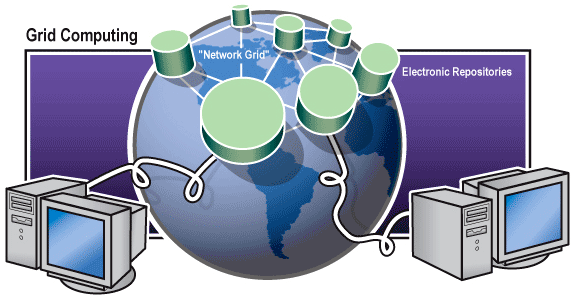 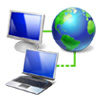 Значение Интернет
Интернет позволяет решить проблему объединения информационных ресурсов планеты и организации доступа к ним.
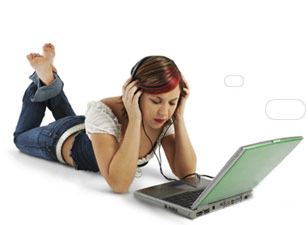 То есть обеспечивает всем желающим в любое время из любой точки мира  доступ  к информации всего человечества.
Содержание
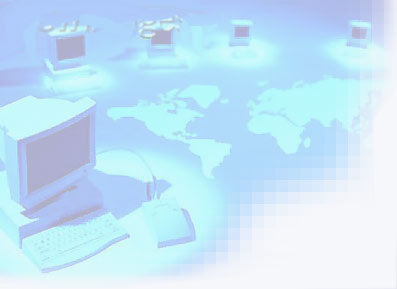 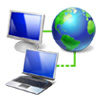 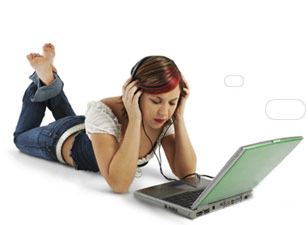 Три аспекта Интернет
Выделяют 3 основных компонента Интернет:
ИНФОРМАЦИОННЫЙ 
- Интернет как информационное пространство. Оно предоставляет нам разнообразную информацию и служит средством общения
(т.е. предоставляет информационные и коммуникационные услуги).
Информация в сети представлена в виде документов (прежде всего web-сайтов с текстовой, графической, звуковой и видео-информацией)
ПРОГРАММНЫЙ 
- программы, работающие на компьютерах сети. Они преобразовывают данные, чтобы их можно было передавать по любым каналам связи и воспроизводить на любых компьютерах
АППАРАТНЫЙ 
- аппаратное устройство Интернет как глобальной сети (компьютерная техника, сетевое оборудование, линии связи)
По этим же 3-м направлениям происходит рост, развитие Интернет.
Содержание
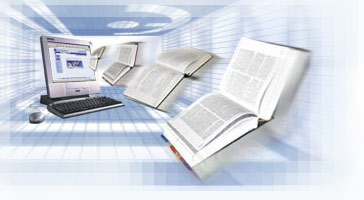 Информационные и коммуникационные
услуги Интернет
ИНФОРМАЦИОННЫЕ  УСЛУГИ  –  услуги  доступа к информации: 
  доступ к информационные ресурсам сети:  можно получить нужную информацию, имеющуюся на серверах сети:  из разных баз данных, документы, файлы и  пр.; 
  размещение своей информации в сети. Есть много серверов, позволяющих бесплатно размещать на них информацию. Если информация размещается в целях публикации, то любые пользователи могут получить доступ к ней - просматривать, копировать.
КОММУНИКАЦИОННЫЕ  УСЛУГИ  –  услуги  обмена информацией, общения: 
  обмен информацией в отсроченном режиме. Так работает, например, электронная почта. Отправитель направляет письмо в почтовый ящик получателя. Тот просмотрит письмо в удобное время. 
  обмен в on-line - режиме реального времени. Пример: разговоры в сети. Люди набирают реплики с клавиатуры и посылают на разговорный сервер. Реплики видят все участники разговора одновременно.
В  Интернет  Вы можете найти:
  образовательные и познавательные ресурсы; 
  энциклопедии и словари; 
  информационно-поисковые службы; 
  развлекательные ресурсы; 
  справочные ресурсы (расписание поездов, погода, телефонные коды и номера); 
  рекламные объявления; 
  Internet-магазины;  
  Internet-банки (Internet-деньги)
В  Интернет  Вы получаете возможность:
  просматривать содержимое мультимедиа страниц; 
  отсылать и получать электронные письма;
  участвовать в телеконференциях, форумах; 
  общаться в разговорных комнатах; 
  совершать покупки в магазинах; 
  играть в сетевые компьютерные игры с множеством   игроков и многое др.
Содержание
[Speaker Notes: Компьютерные сети Типы сетей]
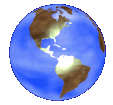 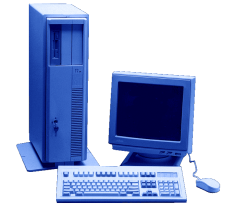 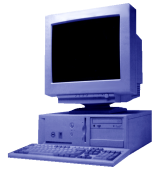 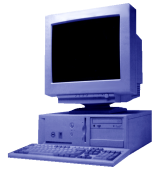 Интернет – это не только каналы связи.  В узлах этого всемирного соединения установлены компьютеры - серверы (хосты),   которые и содержат нужную информацию и предлагают разные услуги (информационные и коммуникационные)
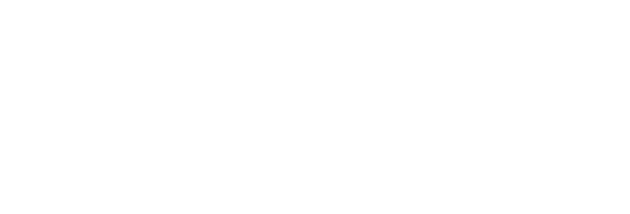 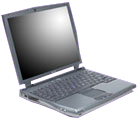 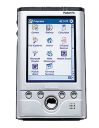 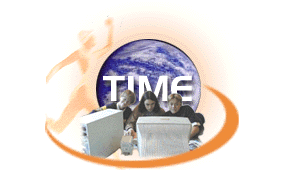 Wide Area Network
Интернет - глобальная сеть
(WAN)
Интернет относится к типу "глобальные сети" (WAN), т.е. объединяет компьютеры разных стран, континентов для общего использования  мировых информационных ресурсов.  Компьютеры в WAN рассредоточены на сотни и тысячи км.
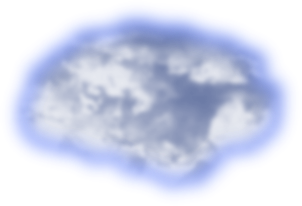 Т.к. прокладка высококачественных линий на большие расстояния - дорого, в WAN чаще используют уже существующие линии связи, изначально       предназначенные для др. целей – телефонные и телеграфные.
Скорости передачи данных (десятки Кбит/с) в них ниже, чем в локальных сетях, что ограничивает набор предоставляемых услуг в режиме on-line.
Интернет – одноранговая сеть,  т.е. все компьютеры в сети равноправны. Любой компьютер можно подключить к любому другому. Любой компьютер сети может предлагать свои услуги любому другому
Содержание
[Speaker Notes: Компьютерные сети Типы сетей]
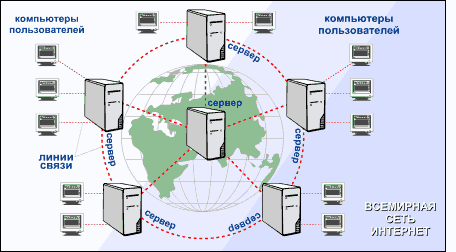 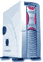 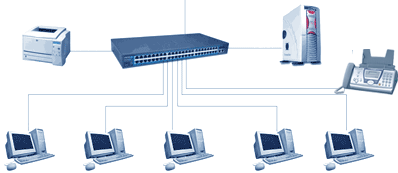 Сервер
Сервер
Линии связи
Клиент
Клиент
Клиент
Клиент
Клиент
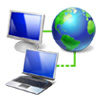 Аппаратное устройство Интернет
Интернет состоит из:
узловых  компьютеров-серверов  (хостов)
компьютеров пользователей -   клиенты (абоненты) сети
линий  связи
Содержание
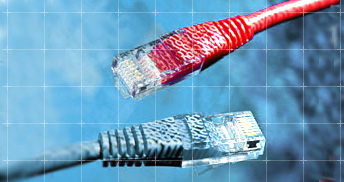 БЕСПРОВОДНЫЕ линии связи
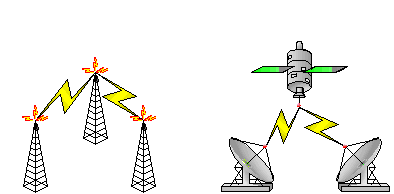 Радиосвязь               Спутниковая связь
Линии связи
для подключения к Интернет
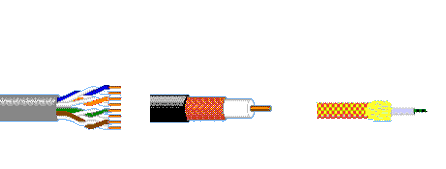 К А Б Е Л Ь Н Ы Е линии связи
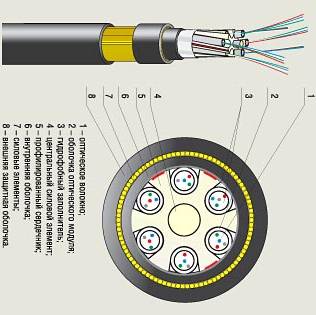 Тонкий коаксильный
Оптоволо-конный
Толстый коаксильный
Витая пара
Характеристики кабельных линий
Скорость передачи информациипо линиям связи
Количество бит в секунду (бит/с). 1 Кбит/с = 1000 бит/с 1 Мбит/с = 1000000 бит/с 

Количество возможных изменений состояния передающей среды в единицу времени - бод.  1 бод >< 1 бит/с
Содержание
Технология.  10 класс.  Раздел  "Информационные технологии"
Запрос
Ответ
(предоставление услуги)
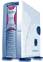 Технология "клиент-сервер":
модель взаимодействия процессов в сети
Сервер
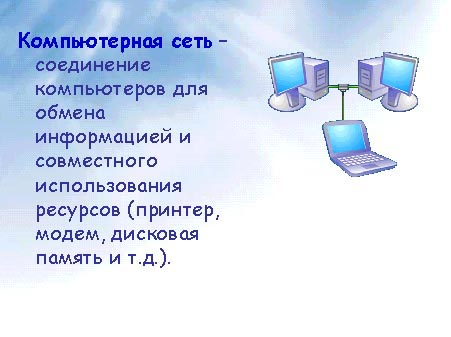 Компьютер-сервер предоставляет услуги другим компьютерам, запрашивающим информацию. Последних называют клиентами (пользователями, абонентами). 
Когда мы "входим" в Интернет, наш компьютер выступает клиентом, он запрашивает нужную нам информацию на сервере.
Клиенты
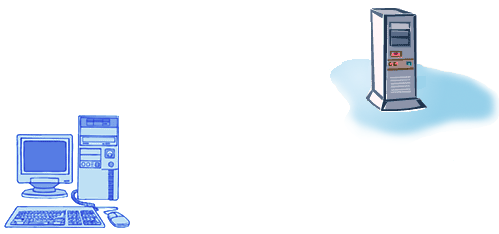 Поэтому  работа в Интернет предполагает наличие: 
  передатчика информации,
  приемника 
  канала связи между ними.
Сервер
Клиент
Суть  архитектуры "клиент-сервер":  один процесс (клиент) делает запрос,  другой процесс (сервер) обрабатывает запрос и  возвращает ответ или  предоставляет услугу  (в виде каких-либо данных, вычислений и т.п.)
Содержание
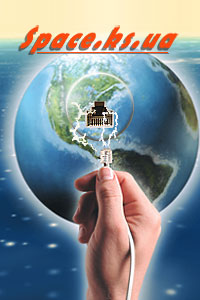 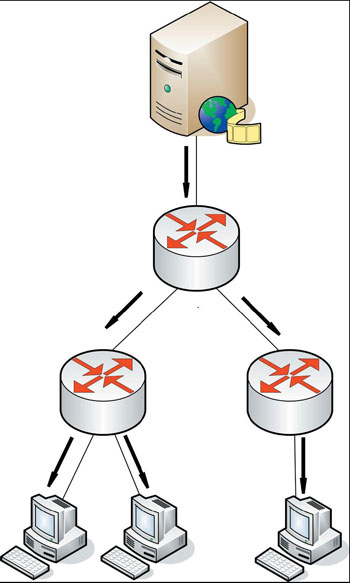 Подключение к Интернет:
что необходимо?
Узловой компьютерИнтернет(сервер)
Для работы в Интернет необходимо:
1.  Физически подключить компьютер к  одному из узлов Всемирной сети
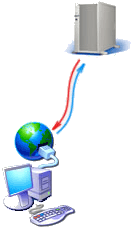 2.  Получить IP-адрес на постоянной или временной основе.
     IP-адрес – это уникальный цифровой адрес компьютера, который должен иметь каждый в работающий в сети компьютер
Программы-клиенты служб Интернет
ПК
IP-адрес: 192.255.10.1
3.  Установить и настроить программное обеспечение – программы-клиенты тех служб Интернет, услугами которых предполагается пользоваться
Для этого работают спец. организации, предоставляющие возможность подключения к своему узлу и выделяющие IP-адреса. Это организации - поставщики услуг Интернет (сервис-провайдеры).
Содержание
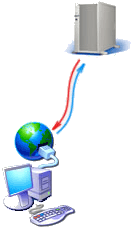 Подключение к Интернет:
Серверпровайдера
услуги  провайдера
Провайдер (англ. обеспечиватель), ISP – Internet Service Provider – организация, обеспечиваю-щая пользователям доступ к Интернет на договорной основе, т.е. поставщик услуг Интернет. 

Провайдеры прокладывают и поддерживают каналы передачи информации; имеют спец. серверы для подключений пользователей, учета времени подключения, оказания дополнительных услуг (e-mail и др.).
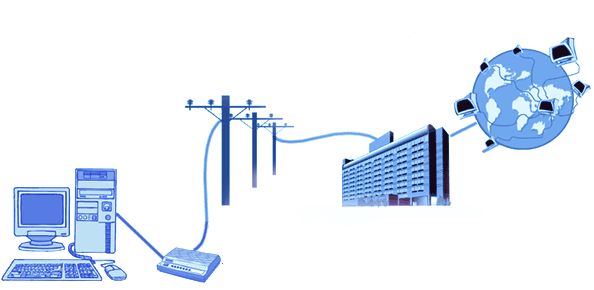 Интернет
ПРАВИЛА  и  ПОРЯДОК 
подключения:
Линия связи
1.  При выборе провайдера важно, чтоб в Вашем городе (райцентре) был его Интернет-узел. Иначе затраты будут гораздо выше из-за оплаты междугородних переговоров или доп. монтажа кабеля.
Провайдер, ISP
Модем
2.   В офисе провайдера надо заключить договор на оказание услуг доступа в Интернет.   В договоре Вы придумываете, проставляете:
   уникальное имя пользователя – login (чтобы при попытки соединения провайдер мог узнать, что доступ к Интернету хотите получить именно Вы),
  пароль (password) доступа к узлу провайдера (чтоб не пользовались вашим login)
Пользователь
Наиболее распространён способ подключения к Интернет – использование телефонной линии и модема (спец. устройство - соединяет ПК с телефонной линией)
3.   У провайдера надо выяснить:  а) номер телефона, по которому будет производиться соединение (по нему Ваш модем будет звонить для установления связи с компьютером провайдера). 
			             б)  IP-адрес  сервера  DNS.
5.   Наиболее простой вариант заключения договора - приобретение Интернет-карты. 
6.   После заключения договора провайдер оказывает тех. поддержку, ведет учет израсходованных по договору средств, предоставляет доп. услуги (бесплатно даёт почтовый ящик и др.).
Содержание
Физическое подключение к Интернет
может быть выделенным или коммутируемым
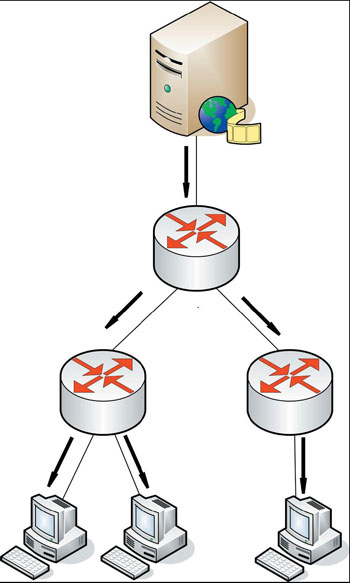 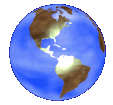 Интернет
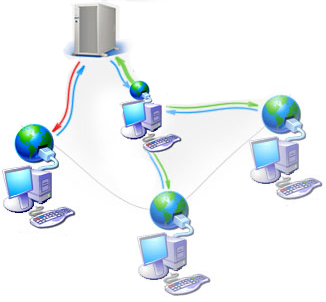 От типа линии связи зависит, прежде всего, ее пропускная способность (измеряется: бит в секунду).
КОММУТИРУЕМОЕ
Это соединение – временное. Оно не требует спец. линии связи, чаще используют телефонную. 

Коммутацию (подключение) выполняет АТС по сигналам, полученным в момент набора телефонного номера.

Телефонным линиям связи характерна низкая пропускная способность. 

В зависимости от оборудования на АТС, различают аналоговые и цифровые телефонные линии. В России преобладают устаревшие аналоговые. 

Их пропускная способность ≈ 30 Кбит/с (1-2 страницы текста в сек или 1-2 фото в минуту). 

        Пропускная способность цифровых         телефонных линий - 60-120 Кбит/с,          в 2-4 раза выше
ВЫДЕЛЕННОЕ
По выделенной линии осуществляется только подключение к Интернет; это ее основное назначение. При этом компьютеры постоянно подключены к Интернет.

Для выделенного соединения надо проложить новую или арендовать готовую физическую линию связи (кабельную, оптоволоконную, радиоканал, спутниковый канал и т.п.). 

Такое подключение даёт высокую пропускную способность. Поэтому её используют организации, нуждающиеся в передаче больших объемов данных. 

Пропускная способность мощных линий связи (оптоволоконных, спутниковых) – сотни мегабит в секунду (Мбит/с).
Серверпровайдера
Выделеннаялиния
Коммутируемаялиния
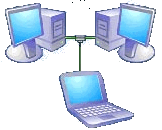 Содержание
По аналоговым телефонным линиям можно передавать и видеоинформацию (используется в видеоконференциях), но размер окна отображения видеоданных обычно мал (150x150 точек) и частота смены кадров мала для получения качественного видеоряда (1-2 кадра в секунду.  Сравните:  в ТВ - 25 кадров в сек.)
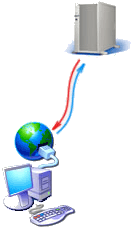 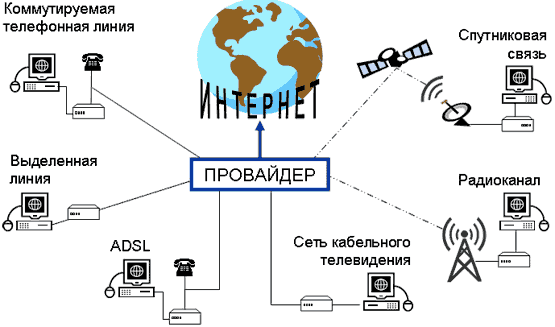 ИНТЕРНЕТ
Способы подключения к оборудованию провайдера: 
   по коммутируемой телефонной      линии  (dial-up) 
   по выделенной линии
   по цифровой телефонной связи 
   по сети кабельного телевидения 
   по спутниковым каналам 
   по радиоканалу
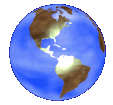 ПРОВАЙДЕР
Серверпровайдера
Способы подключения к Интернет
Выбор способа подключения зависит от Ваших технических возможностей и от технических возможностей провайдера.
-  Dial-up
Рассмотренные выше расценки, способы заключения договора с провайдером – о  способе  dial-up.
Содержание
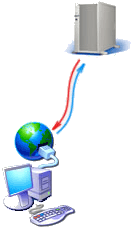 dial-up
Способ подключения
Серверпровайдера
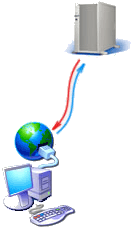 - подключение по обычной коммутируемой телефонной линии. Для подключения ПК  надо одно устройство – модем.  Модем подключается /встраивается в ПК, к модему подключается коммутируемая телефонная линия. В нужное Вам время (сеанс связи) модем набирает номер провайдера, тот открывает доступ в Интернет. 
Данные в исходящем направлении (от пользователя к Интернет) и во входящем передаются по одному и тому же модемному соединению.
СКОРОСТЬ передачи - до 56  кбит/с. В исходящем направлении - не >33 кбит/с. Узкое место dial-up - скорость входящего потока (т.к. в нём передаётся в 5-8 раз больше, чем в исходящем потоке). 

На скорость установки связи влияют:       качество Вашего модема       состояние телефонных линий       степень загруженности оборудования         провайдера.

  Скорость последующей работы зависит и от ситуации в узлах сети. Бывают "пробки" из-за перегрузки трафика (если сразу многие обращаются к популярному серверу)
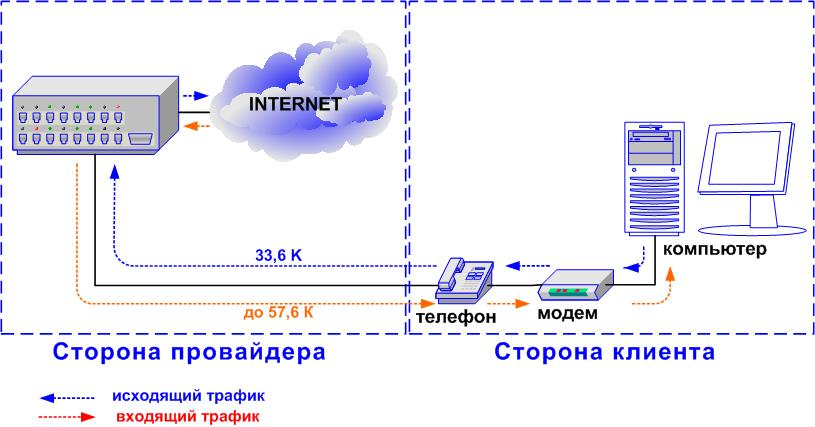 Провайдер
Исходящий  трафик Входящий  трафик
ПРЕИМУЩЕСТВА:
  самым дешёвый способ подключения к Интернет.   самым доступный: возможность подключения имеет любой,      у кого есть телефон
	           НЕДОСТАТКИ: 
   небольшая скорость (3-7 Кбайт/с)
   во время работы в Интернат Ваша телефонная линия занята
   возможны случайные рассоединения во время работы
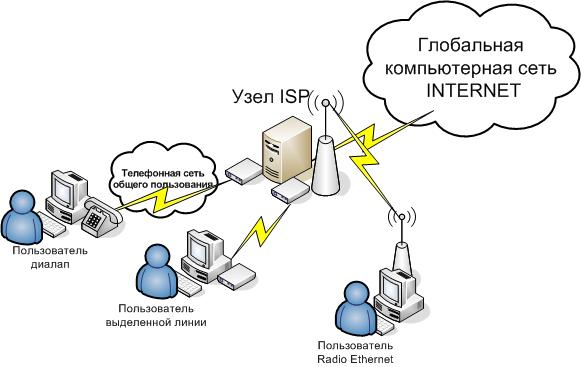 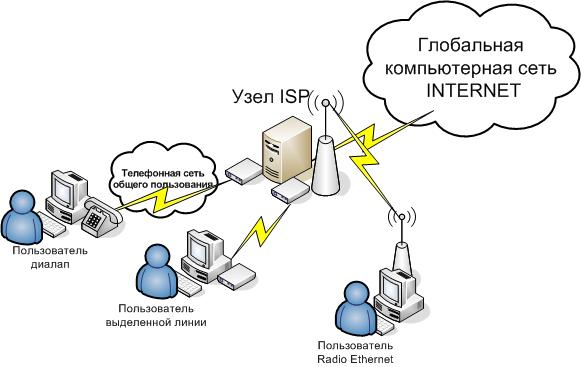 Пользовательdial-up
Поэтому телефонную линию называют коммутируемой, - соединение можно устанавливать и разрывать, по этой же линии разговаривают по телефону
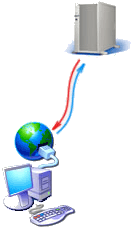 ПОДРОБНЕЕ  xDSL
ПОДРОБНЕЕ  ISDN
ПОДРОБНЕЕ Ethernet
Способы подключения
Серверпровайдера
по выделенной линии  (xDSL, ISDN, ETHERNET)
По выделенной линии осуществляется только подключение к Интернет; это ее основное назначение. 
При этом ПК или несколько соединенных в сеть ПК постоянно подключены к Интернет.
Скорость обмена информацией гораздо выше, чем dial-up. 
Но стоимость выше: включает абонентскую плату  и  плату за превышение нормативного трафика.

Способ наиболее подходит для организаций, - даёт возможности коллективного доступа всем компьютерам ЛВС через одну выделенную линию.
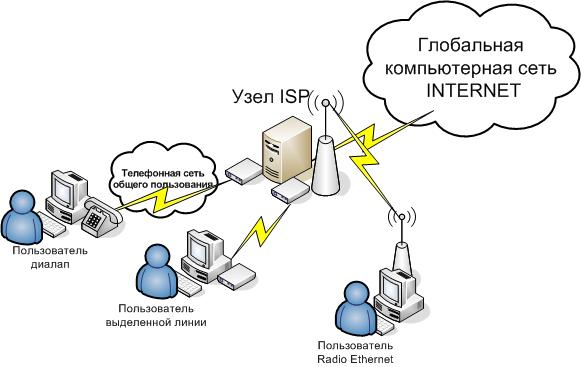 Выделенная линия обязательно нужна, если Вы имеете свой сервер, предоставляющий информацию или услуги в Интернет. Такой сервер должен круглосуточно быть подключен к Интернет
Пользовательвыделенной линии
Содержание
Подключение
по выделенной линии:  xDSL
xDSL  (Digital Subscriber Line) – цифровая  абонентская линия.  
Основной принцип технологий DSL - использование медных проводов, первоначально предназначенных для подключения абонентов к АТС.
1. Схема: подключение (непосредственное) ПК клиента к Интернет
ОФИС или КВАРТИРА 
КЛИЕНТА
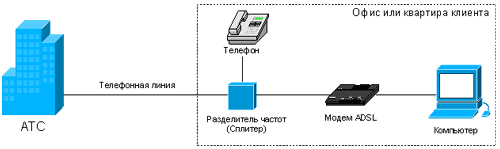 Телефон
ПРЕИМУЩЕСТВА  DSL:
   Экономичность за счет использования существующих телефонных линий. 


  Соединяет сегменты ЛВС по телефон-ным линиям со скоростями ≈ Ethernet.

   Постоянное соединение (отличие от коммутируемой линии dial-up).

   Можно продолжать пользоваться телефоном, независимо находитесь ли Вы в данный момент в Интернет. 

   Можно одновременно передавать по одной телефонной линии голосового трафика аналогового телефона и данных  компьютерной сети.
АТС
Модем ADSL
Разделитель частот - сплиттер
Компьютер
2. Схема: подключение ЛВС к Интернет путём включения каждого ПК в Интернет через промежуточный сервер
ОФИС
КЛИЕНТА
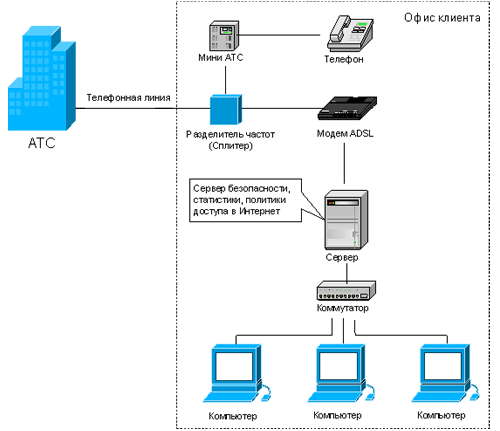 Мини–АТС
Телефон
АТС
Разделитель частот - сплиттер
Модем  ADSL
На  АТС Ваша телефонная линия подключается к аппаратуре провайдера. 

В офисе / квартире телефонная линия соединяется с частотным фильтром – "ADSL-сплиттером".

К сплиттеру подсоединяются ADSL-модем и телефон (факс, мини-АТС). 

Т.е. телефон работает как прежде, а модем напрямую подключен к Интернет.

Телефонную аппаратуру (факсы, парал. телефоны, мини-АТС) подключают после сплиттера
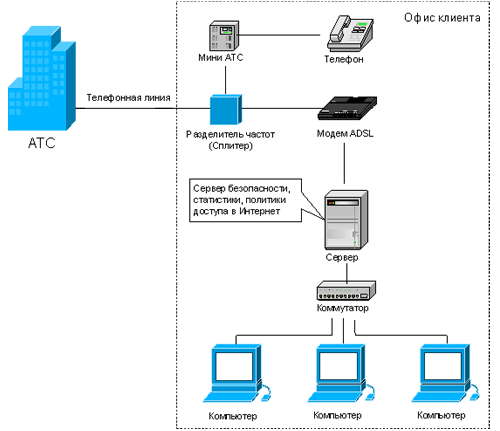 Сервер
DSL намного расширяет полосу пропускания медных  телефонных линий за счёт эффективного кодирования сигналов, методов коррекции искажений, использова-ния полосы более высоких частот, чем у телефонной связи  300-3400 Гц.
Коммутатор
Компьютер
Компьютер
Компьютер
ПРЕИМУЩЕСТВА  ещё:         Обеспечение заданного качества обслуживания для ответственных приложений за счет постоянного мониторинга характеристик линии связи. 
   Автоматический выбор скорости передачи информации в зависимости от качества и протяженности линии связи.
   Позволяет решать проблему «последней мили» при подключении удаленных пользователей к корпоративной сети или Интернет
[Speaker Notes: нг]
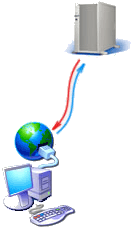 Подключение
по выделенной линии: ISDN, ETHERNET
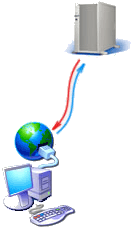 ISDN  (Integrated Services Digital Network) –  цифровая сеть с интеграцией услуг.  
Технология ISDN использует те же абонентские линии, что и обычная телефония.  
На основе телефонной линии создается два В-канала, способных передавать и речь, и данные, видео- и аудиоинформацию  ("базовый доступ" - BRI).
Линия ISDN заканчивается "сетевым окончанием" (NT). К NT можно подключать разное ISDN-оборудование.  Можно использовать одну цифровую линию для подключения и традиционных служб (телефона, факса, телекса), и передачи телетекста, видео и т.д.
Скорость передачи по телефонной линии - до 128 Кбит/сек! 
При ISDN-доступе в Интернет Вы можете одновременно пользоваться телефоном  (на время разговора скорость передачи данных будет ниже на 64 Кбит/сек).
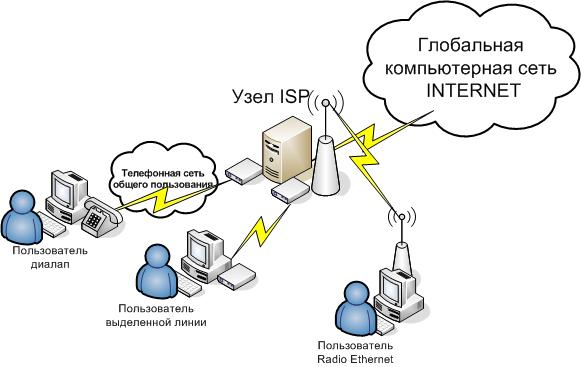 ETHERNET.  Высокая скорость интернет-канала делает работу в Сети удовольствием (можно быстро скачивать большие объемы, работать с мультимедиа, участвовать в видеоконференциях и т.д.). 
Скорость подключения - до 100 Мбит/с.
Пользовательвыделенной линии
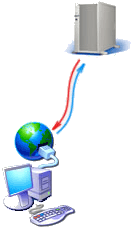 5-й способ – для ноутбуков. В ПК встраивается спец. плата, поддерживающая технологию Wi-Fi – для  беспроводного объединения ПК в сеть, в том числе для Интернет
Серверпровайдера
Способы подключения к Интернет
3-й способ подключения  (беспроводной)  –  через операторов сотовой связи 
Мобильные телефоны поддерживают доступ в Интернет по протоколу WAP (Wireless Application Protocol) - протокол беспроводного доступа. В Интернет есть  спец. страницы, оптимизированные для просмотра с мобильных телефонов.
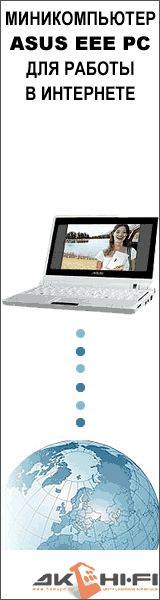 4-й способ.  Мобильный телефон можно подключить к компьютеру и так осуществлять доступ в Интернет с  компьютера  ("мобильный в роли модема").  Способ хорош в командировке, путешествии, за пределами офиса
3, 4, 5 и др. способы подключения активно используются, но пока менее распространены
Содержание
FTP- служба передачи файлов
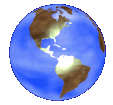 ftp:
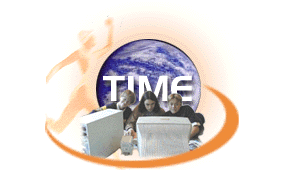 Какие услуги предоставляет Интернет?
E-mailэлектронная почта – служба передачи электронных сообщений
@
ICQ- служба общения в реальном времени (пользователи на клавиатуре оперативно набирают и обмениваются текстовыми сообщениями, репликами)
WWW  - всемирная паутина – служба поиска и просмотра гипертекстовых документов, включающих в себя графику, звук и видео
http:
Услуги  Интернет
Usenet, Newsтелеконференции, группы новостей – разновидность сетевой газеты или доски объявлений
Telnet – служба удаленного доступа к компьютерам.
news:
Службы (сервисы) Интернет – это виды услуг, которые оказываются серверами сети Интернет.
Содержание